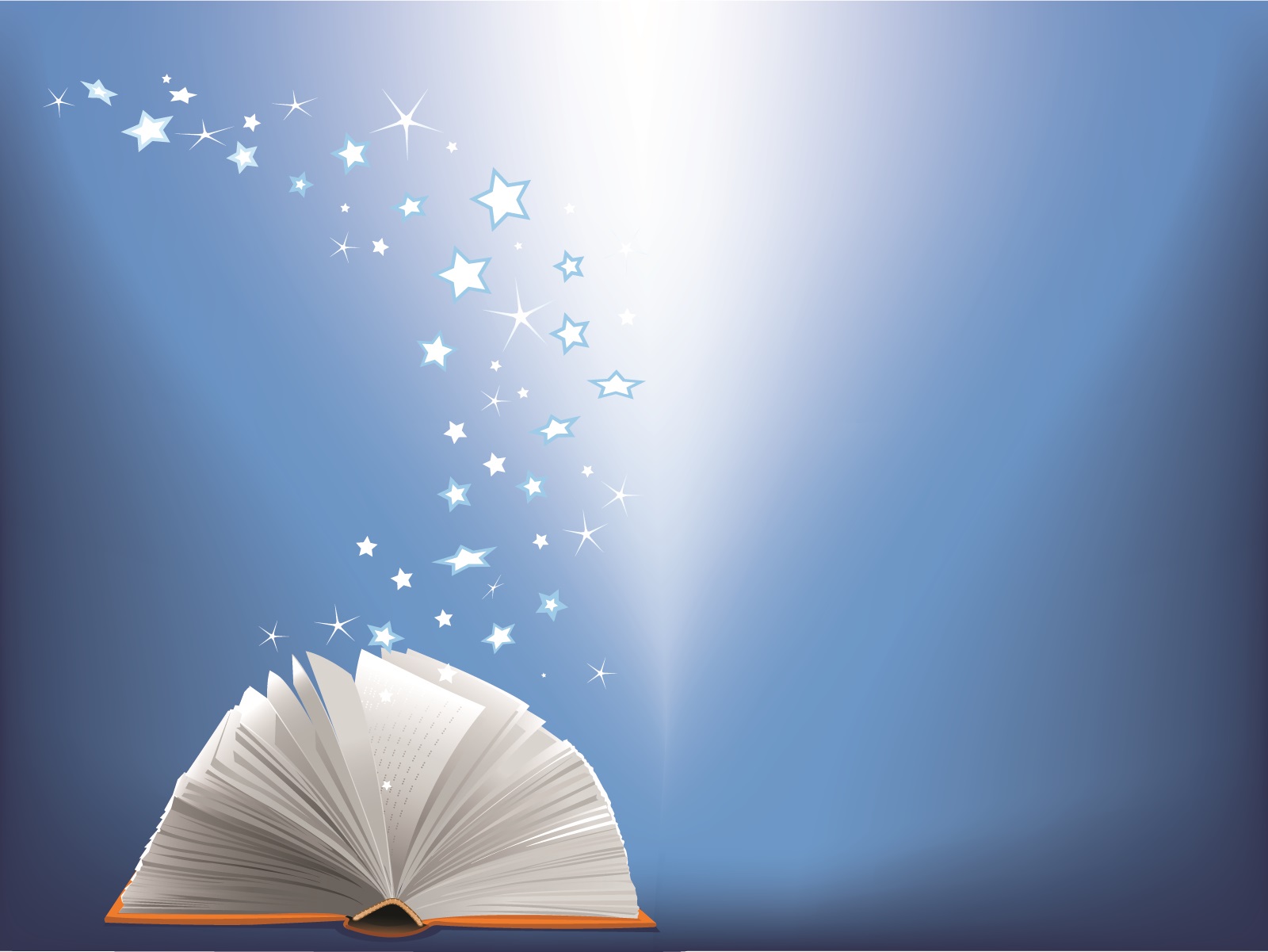 КАК НАПИСАТЬ СЦЕНАРИЙ К МУЛЬТФИЛЬМУ
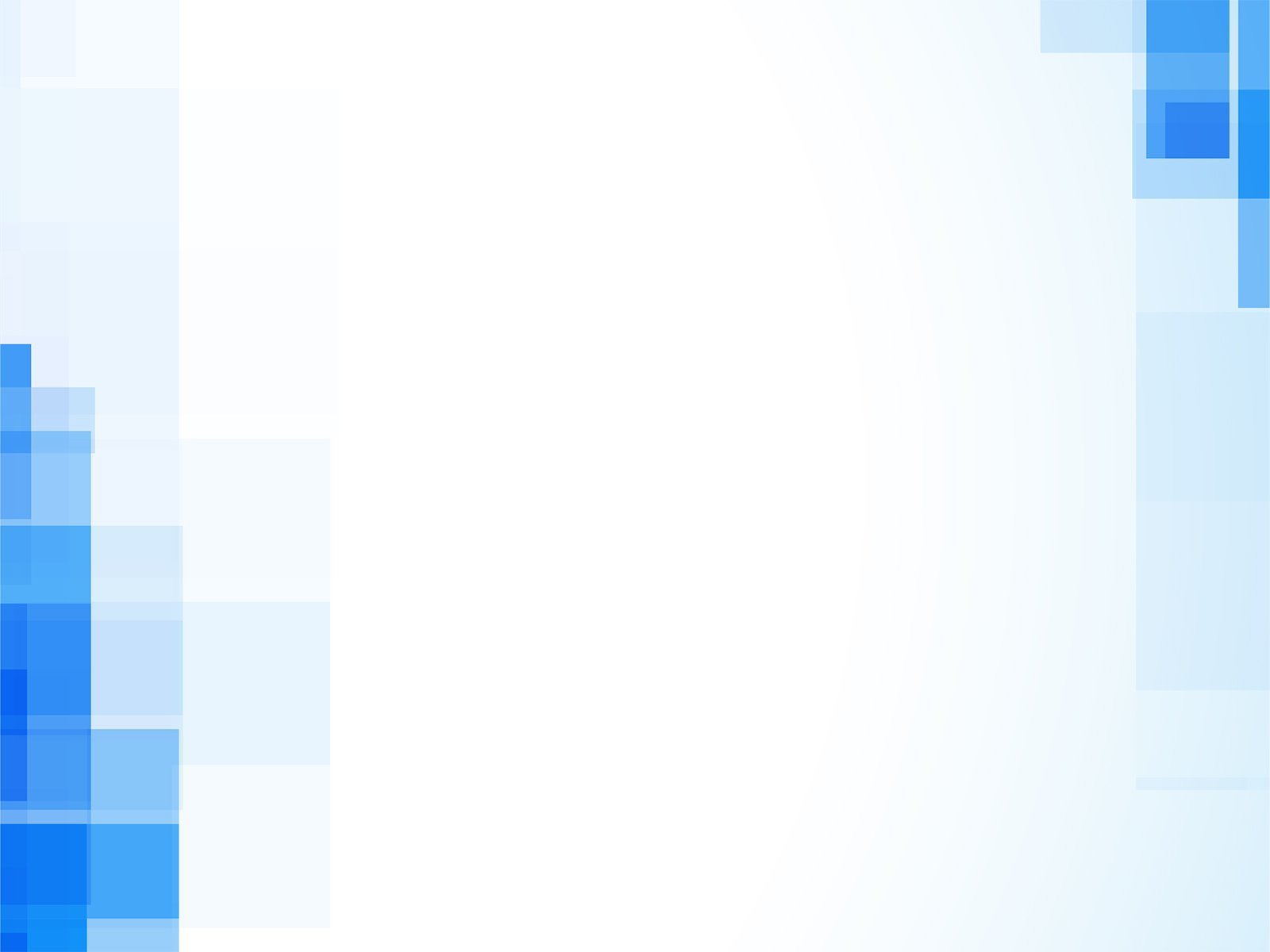 Сценарий состоит из последовательных сцен и описывает словами то, что происходит в мультфильме.
 
Сценарий -это детальное описание каждой сцены . 
Сцена включает в себя действие персонажей на одном фоне.

Смена фона или появление новых героев рождает новую сцену.
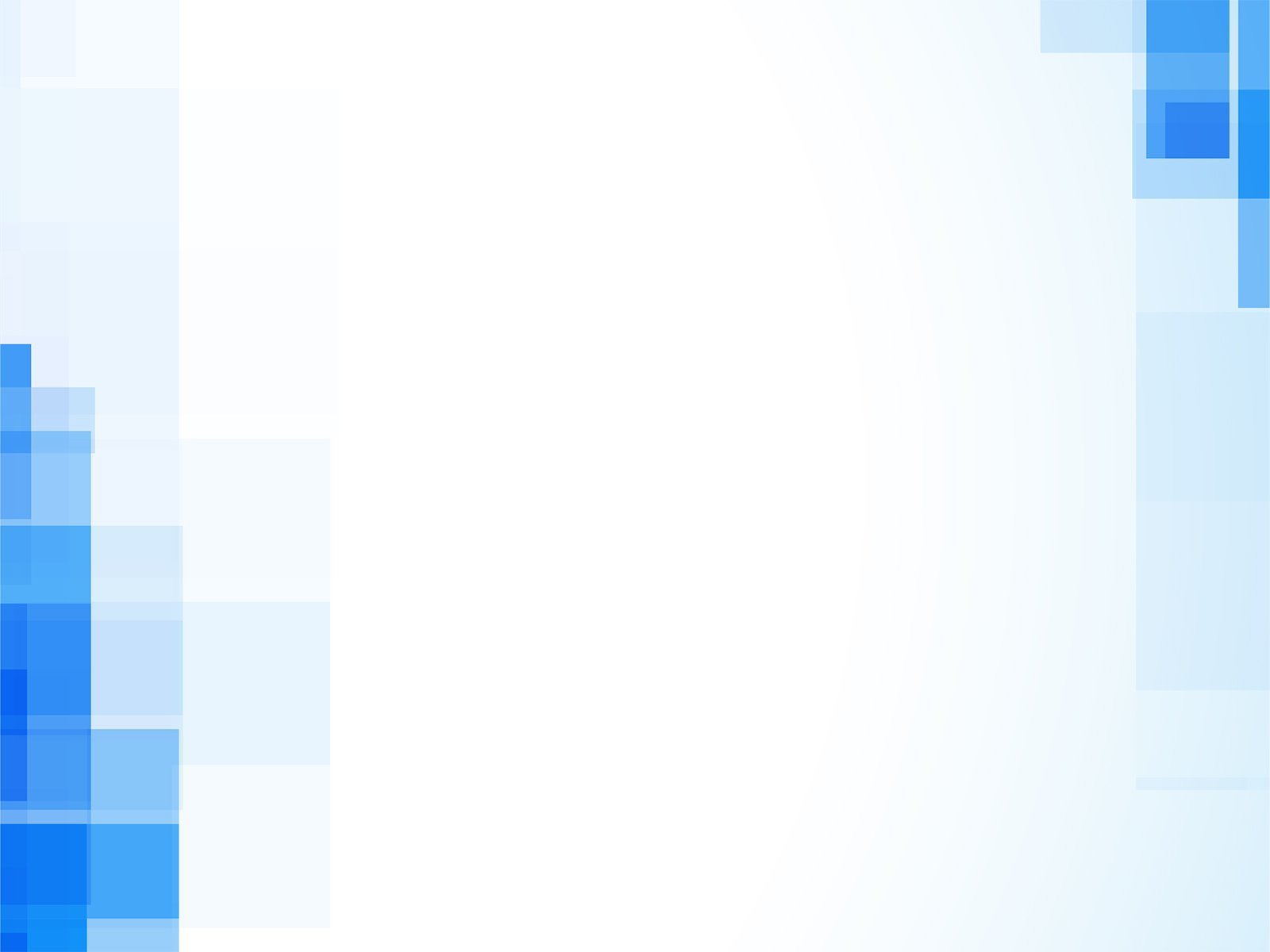 Процесс создания мультфильма- это не только творческий процесс, существуют специальные методики создания сценария
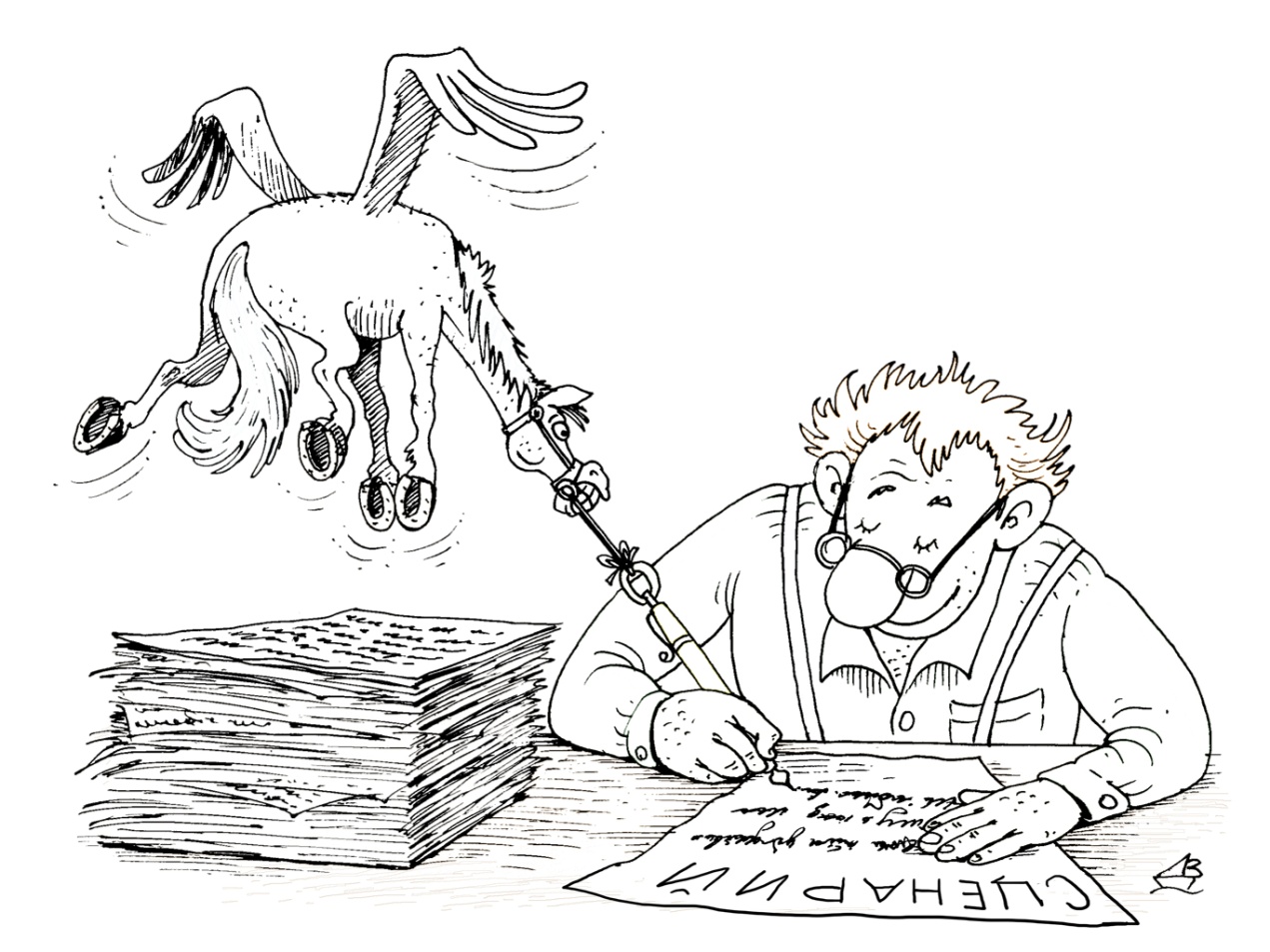 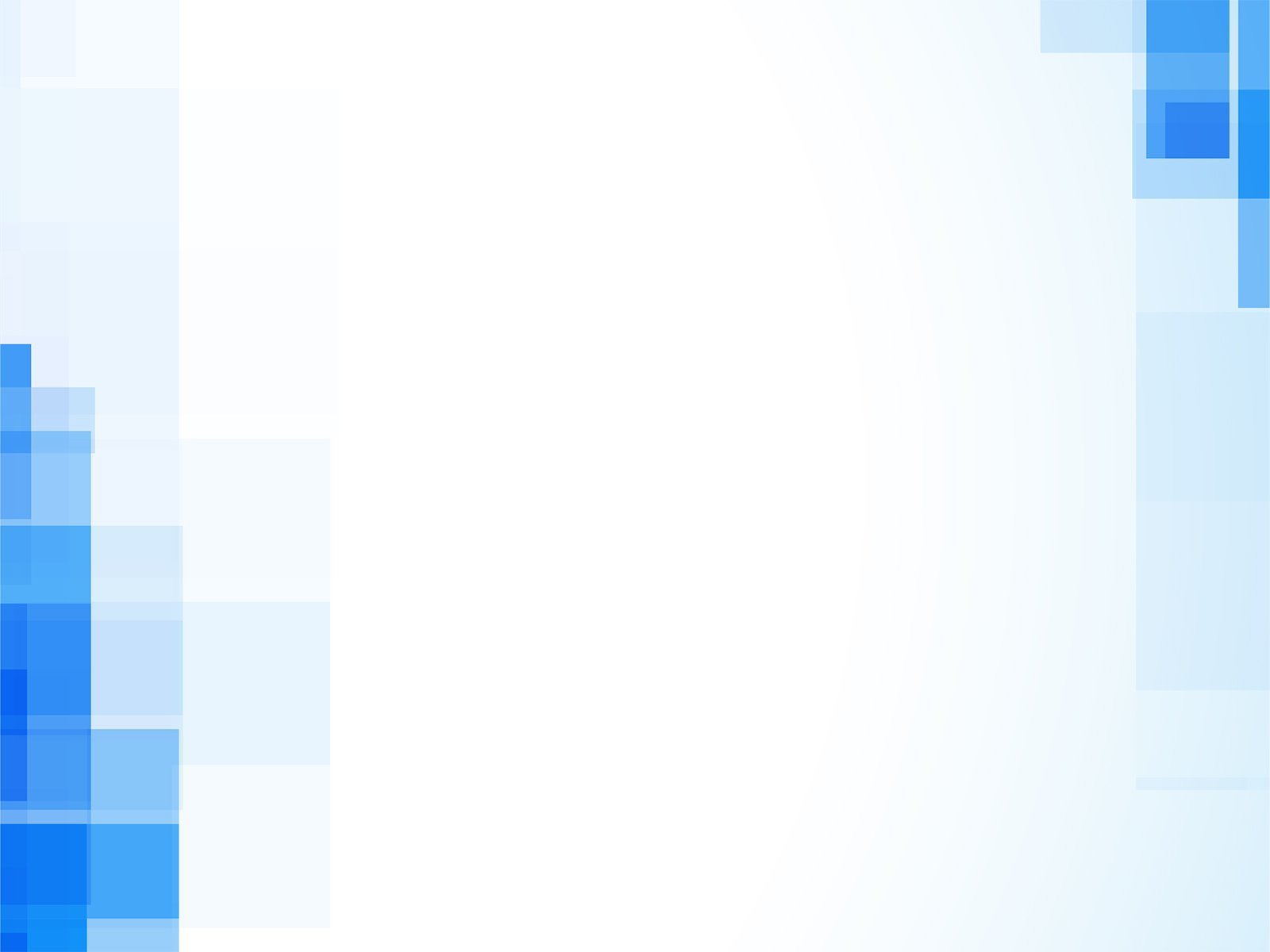 Основой сценария является идея или сюжет.
Где найти интересные сюжеты для детского мультфильма?
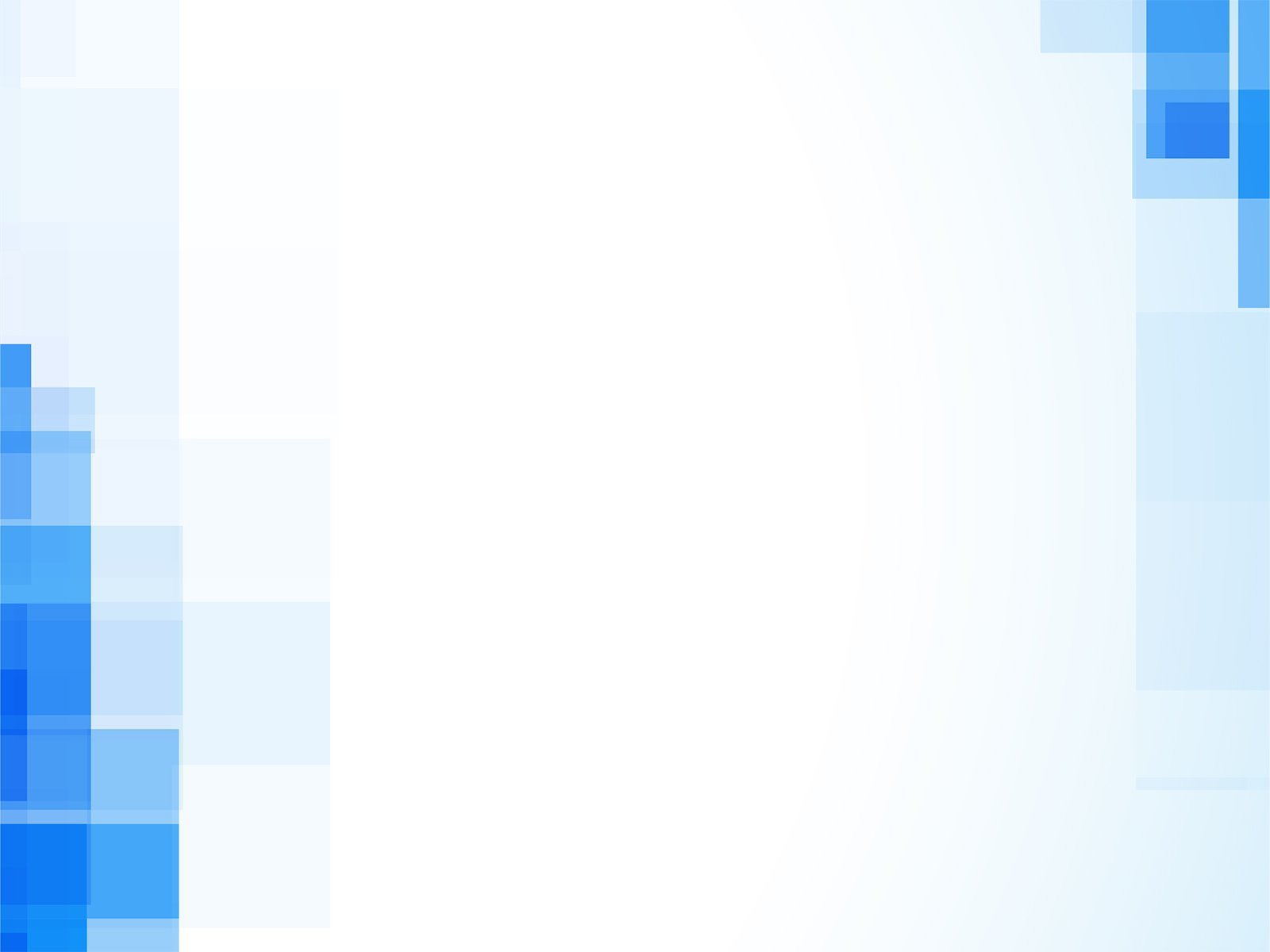 Основные части сюжета
Конец
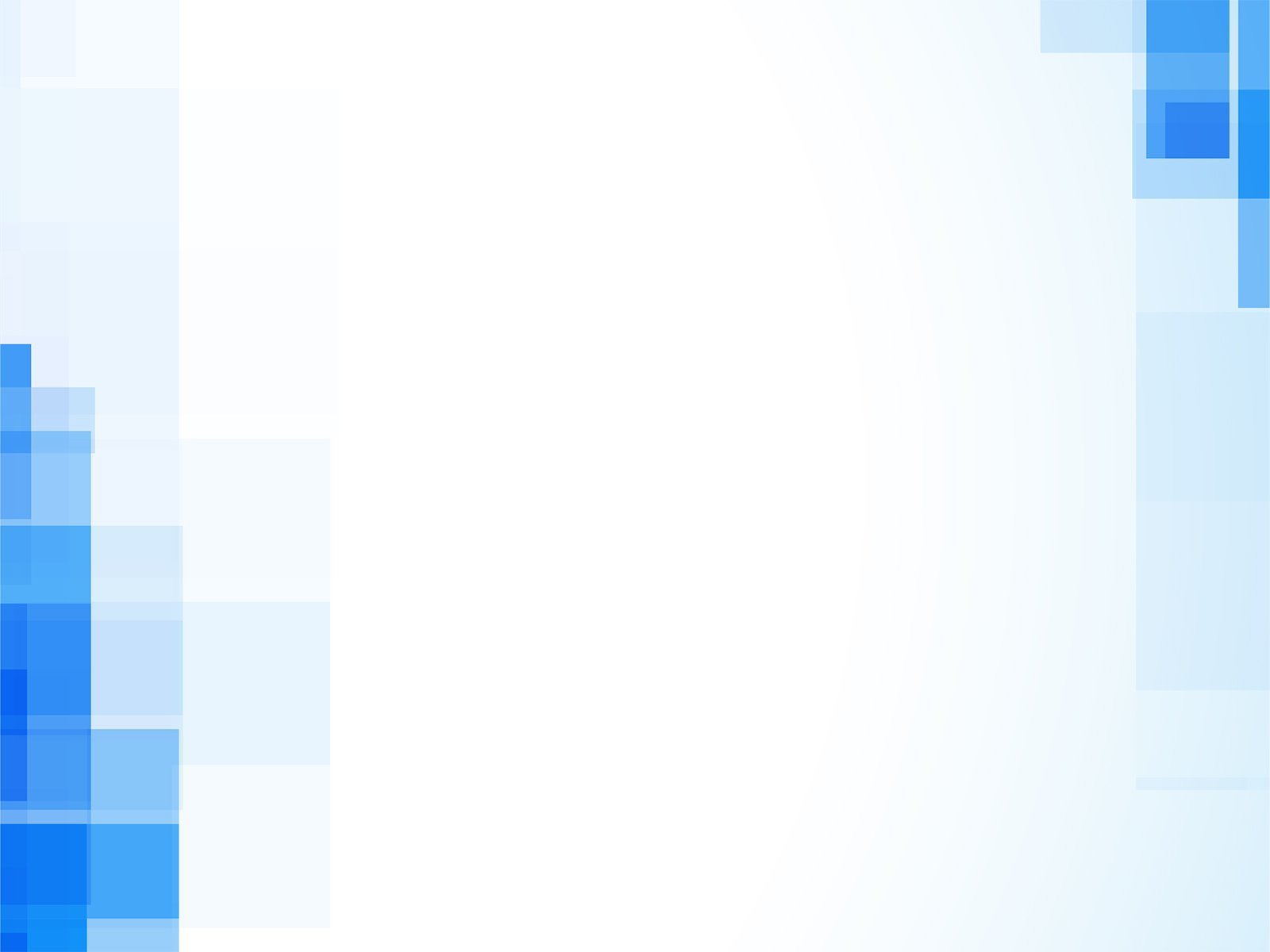 Конец – В хорошей истории не обязательно объяснять что-то, читать мораль. Каждый зритель поймет по-своему
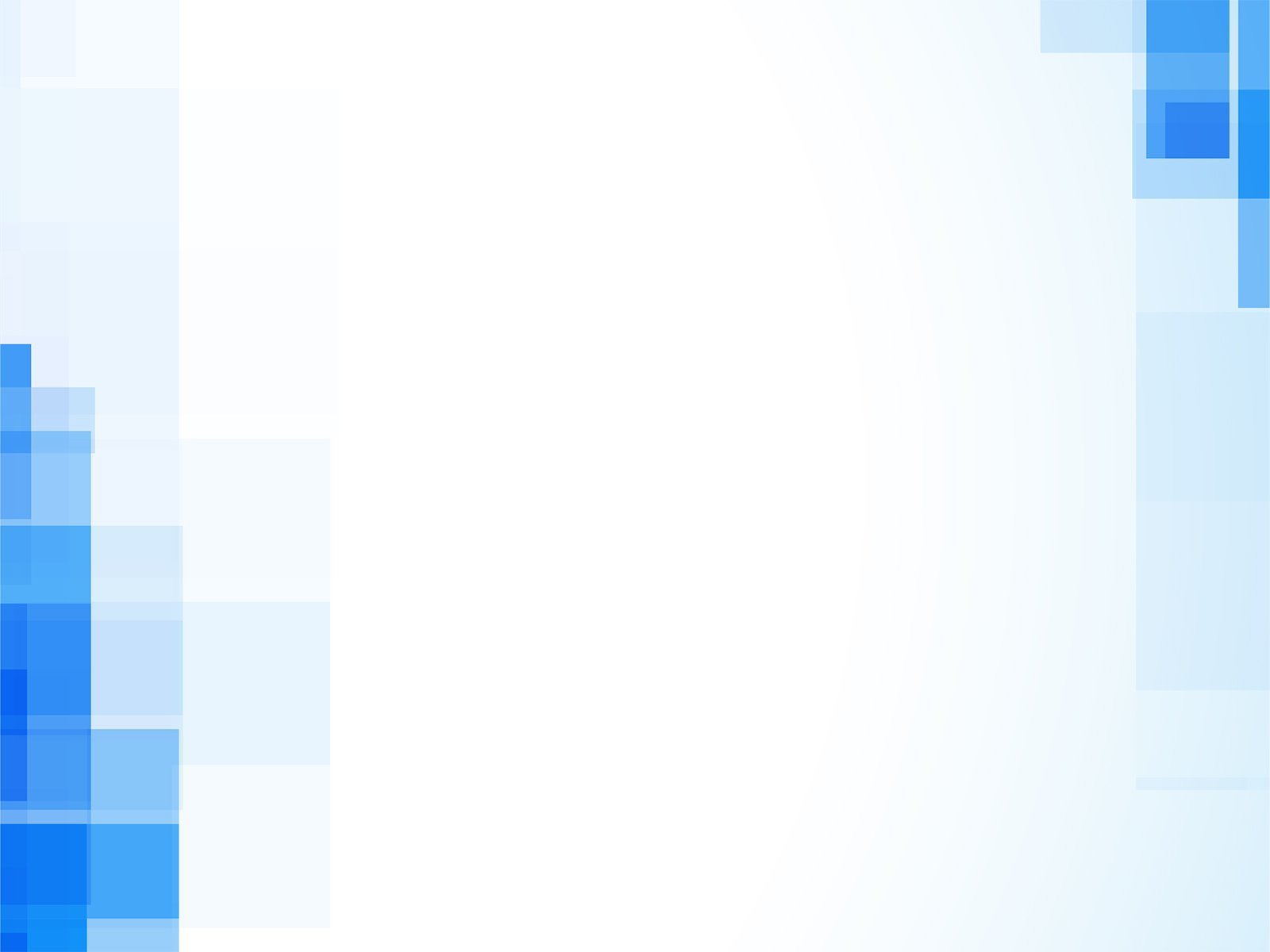 Какие ещё приёмы можно применить?
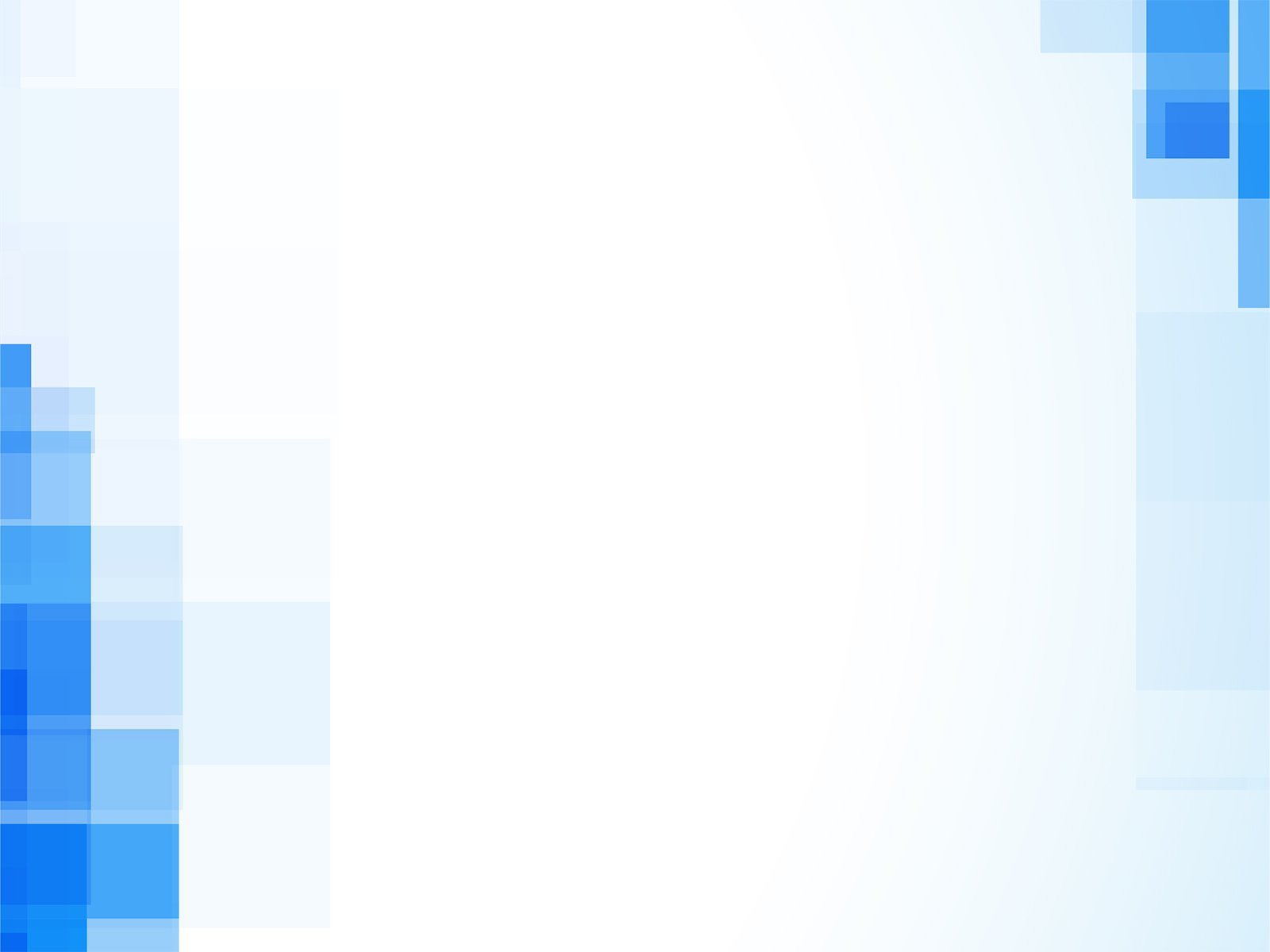 Описание сцены

В сцене указываются:
Номер сцены
Участники сцены
Описание действия
Диалоги
Слова за кадром

Описав каждую сцену, мы получаем готовый сценарий
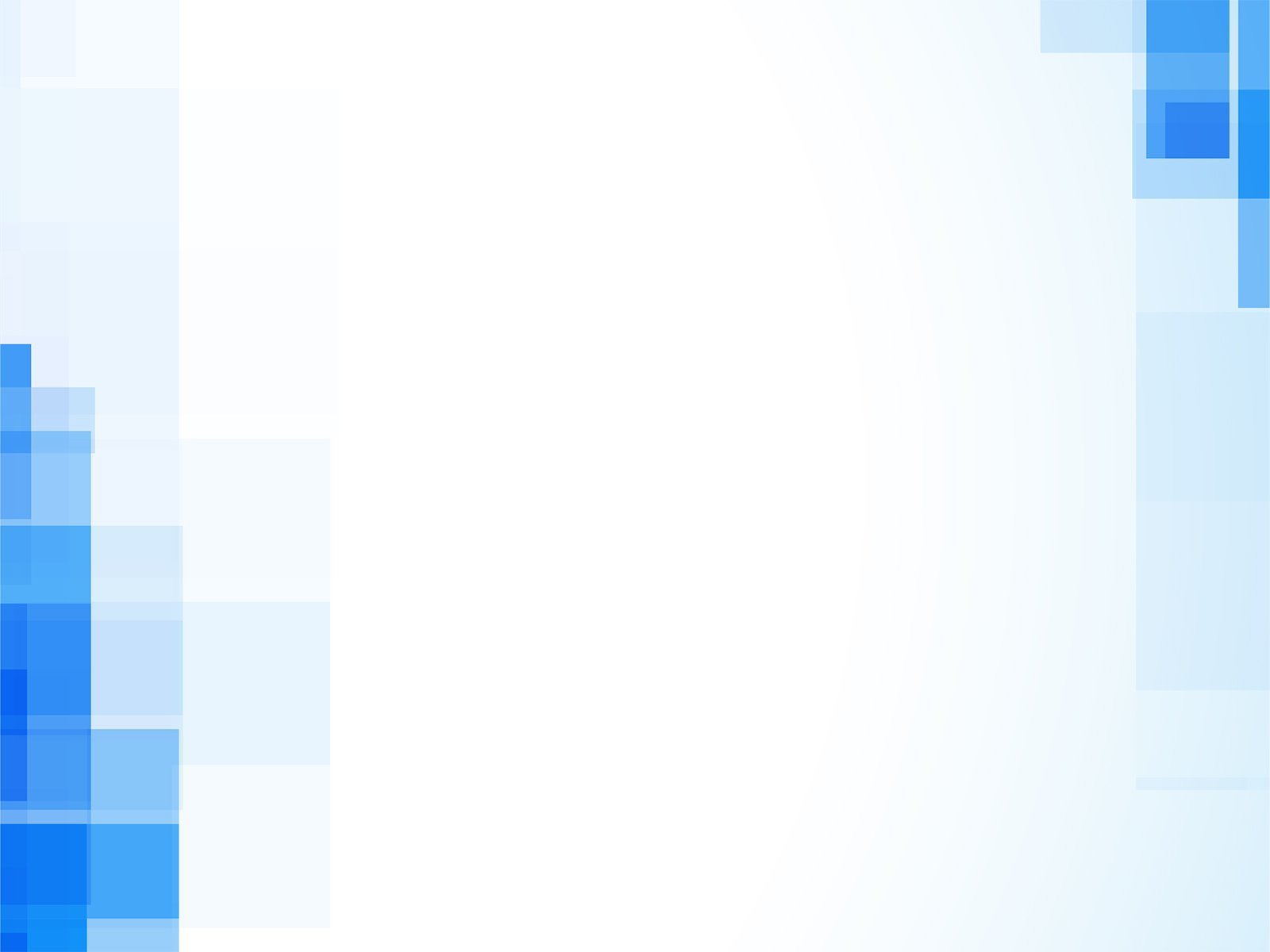 Создание сценария для детей дошкольного возраста –непростая задача. Поэтому взрослый может написать сценарий со слов ребенка.
 Рекомендуется начинать с хорошо известных ребенку небольших произведений.
Например: сказки или стихотворения.
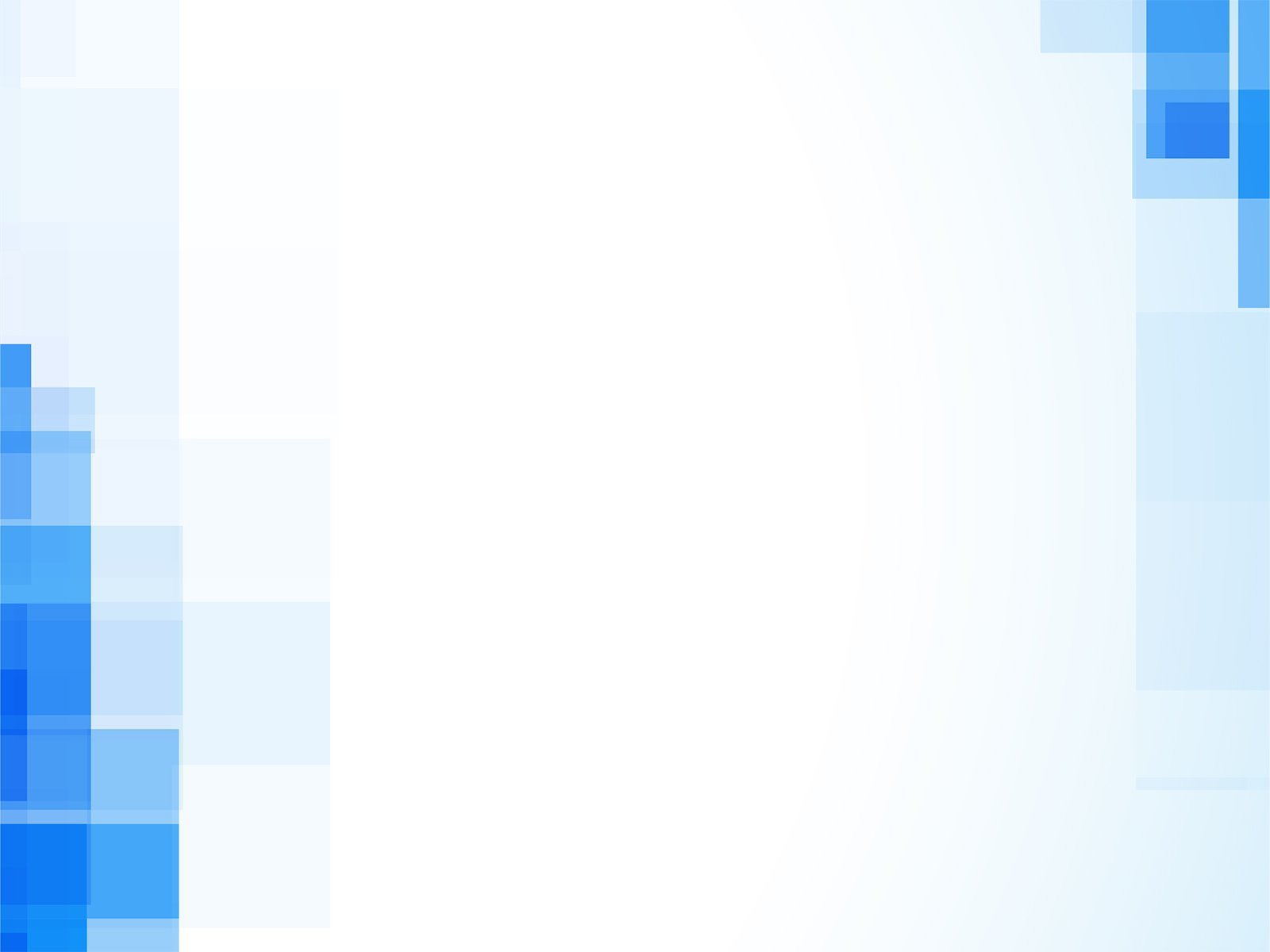 Пример:
Носорог нашел носок,
Но надеть его не смог!
Неуклюжий носорог
Носит на носу носок!
Фон:зеленая трава, голубое небо, два больших дерева на заднем плане справа и слева, светит солнце. На траве лежит насок
Действующие лица: носорог, птичка
Сцена1 В кадр слева входит носорог, подходит и видит носок. Протягивает лапы к носку, пытается надеть. Носок остается на траве
Сцена2 Носорог подходит к носку с другой стороны, протягивает лапы, пытается надеть носок. Носок остается на траве. В кадре носорог крупным планом: он удивлен, почему носок не одевается на лапу
Сцена3  В кадр влетает птичка, летает вокруг носорога. Видит носок, садится рядом, берет его клювом, взлетает, подлетает к носорогу и носок оказывается у него на носу
Сцена4  Довольный носорог улыбается и, неуклюже переваливаясь, гордо несет носок, надетый на рог. На спине у него сидит птичка. Носорог уходит из кадра с левой стороны
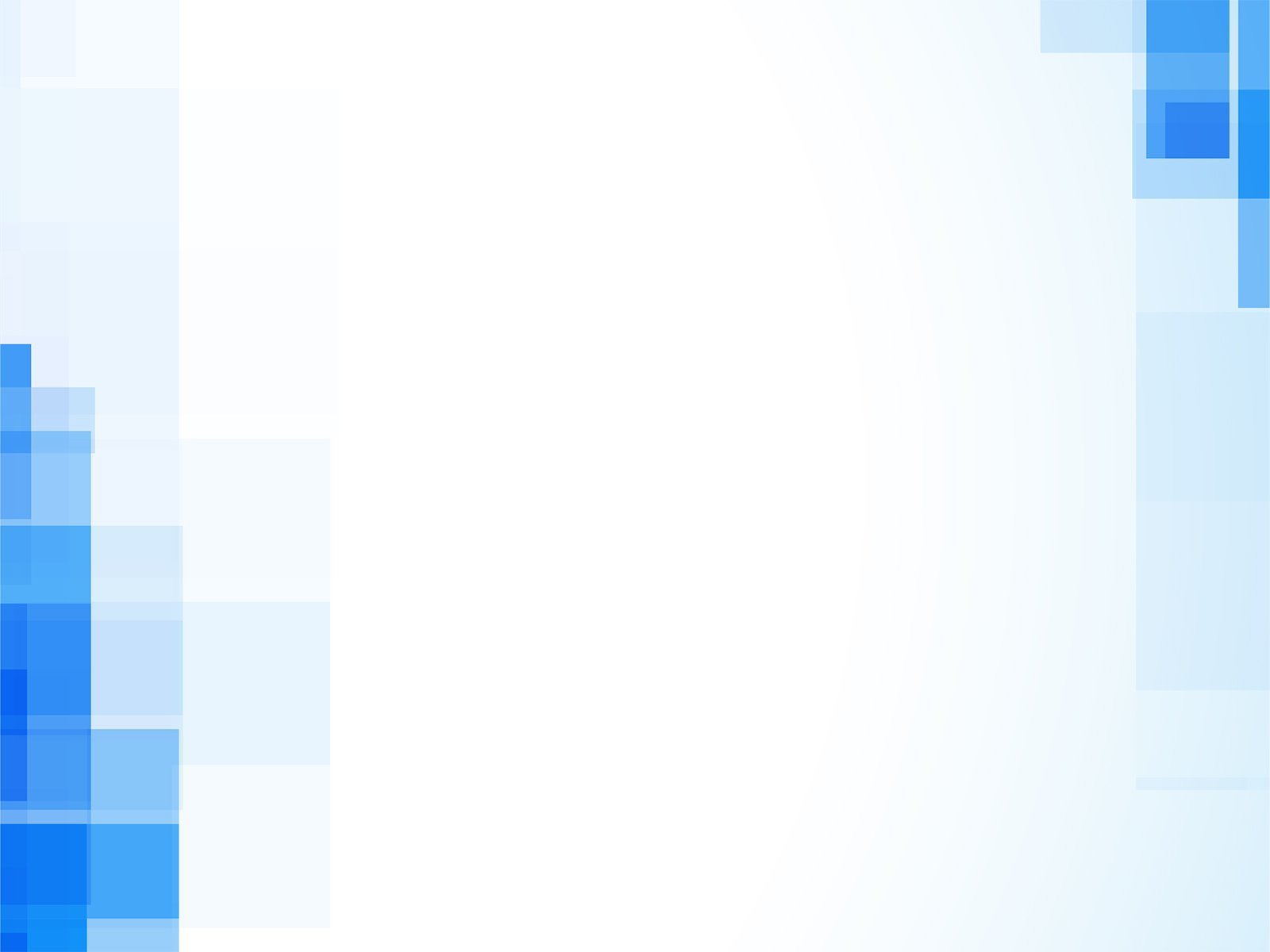 Создание сценария с помощью опорных сценарных карточек
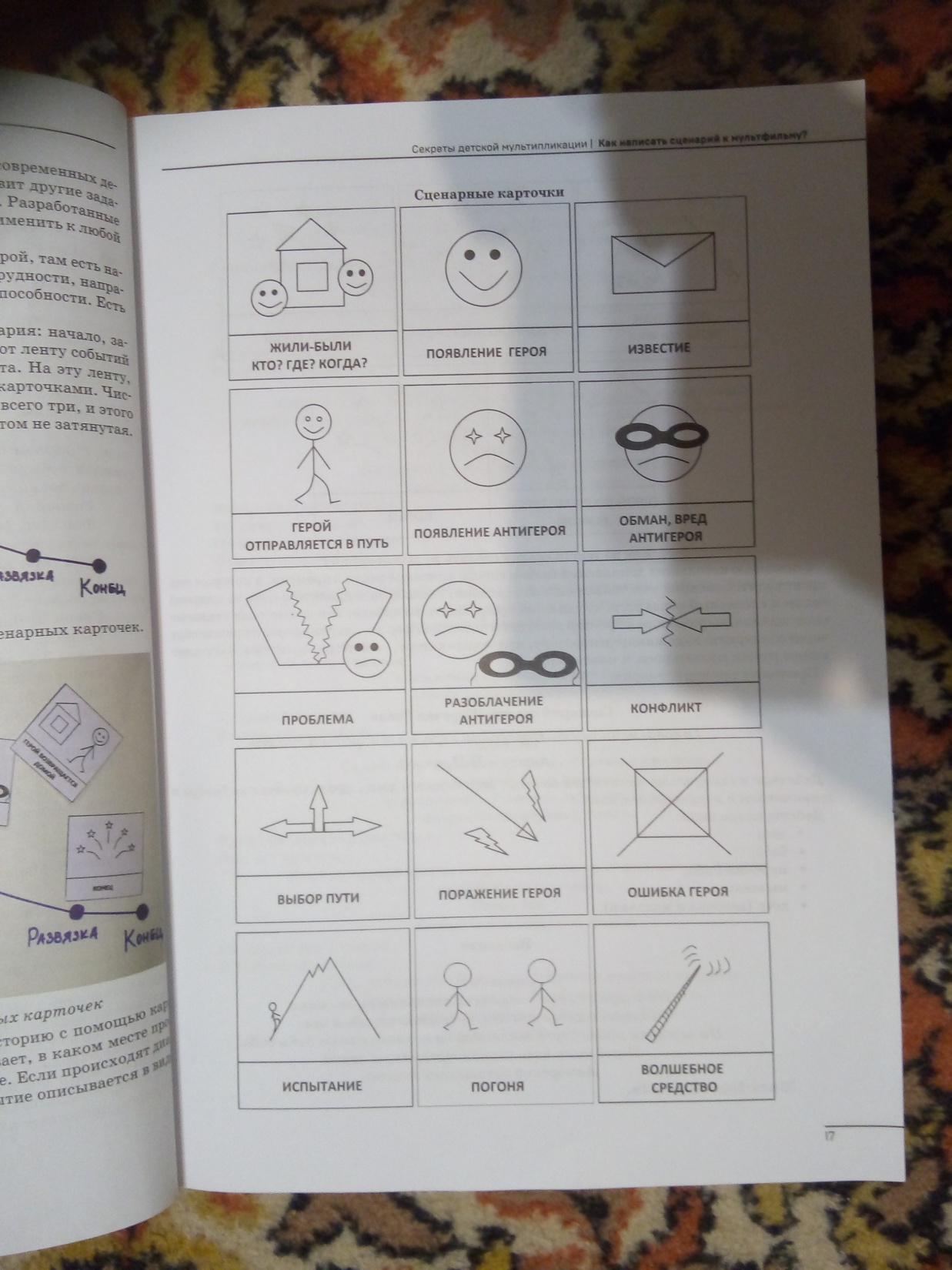 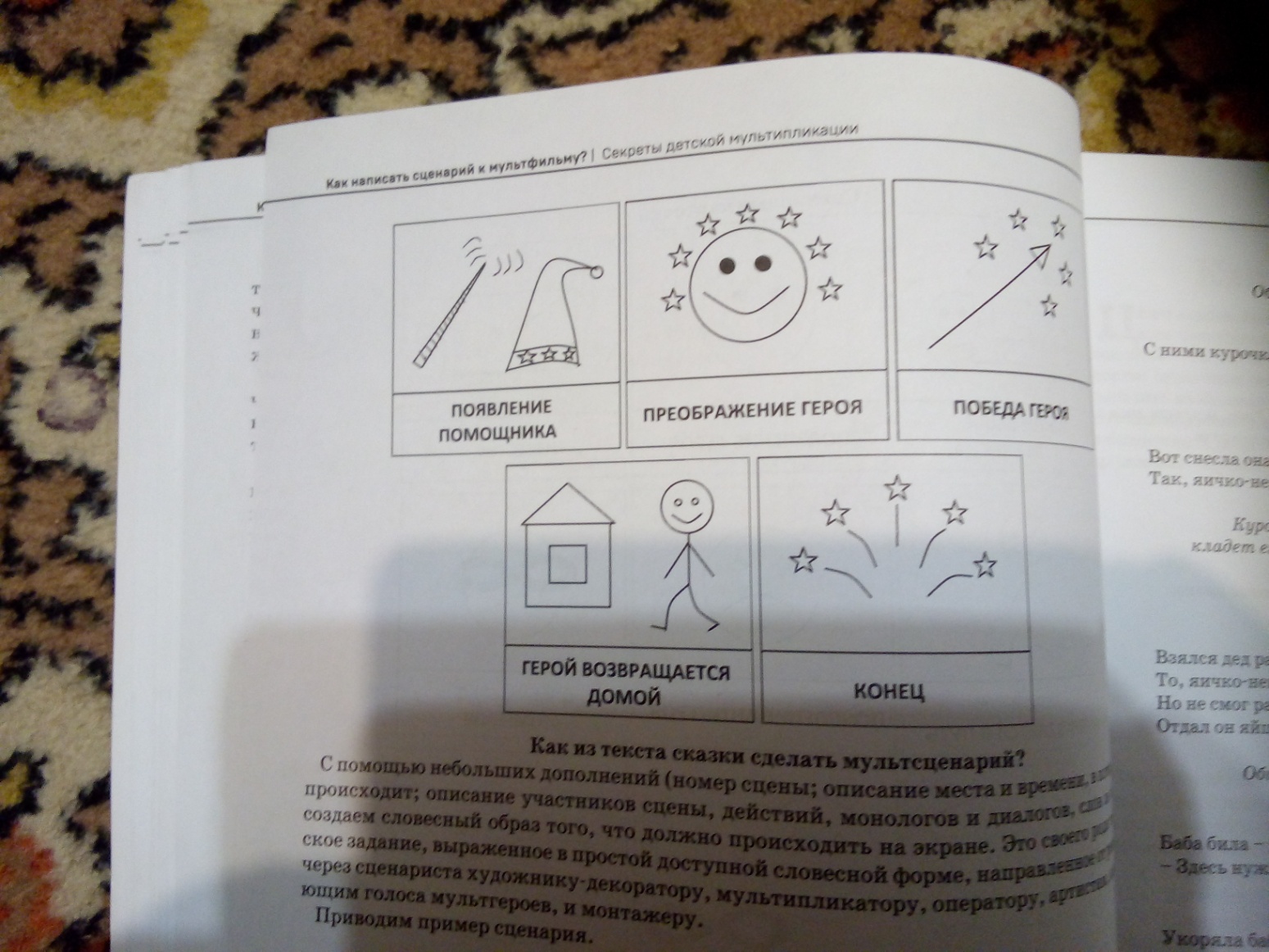 После того как ребёнок придумал персонажей и создал про них историю с помощью карточек, он начинает подробно описывать каждое событие. Придумывает, в каком месте происходит , кто участники события, что происходит в кадре.
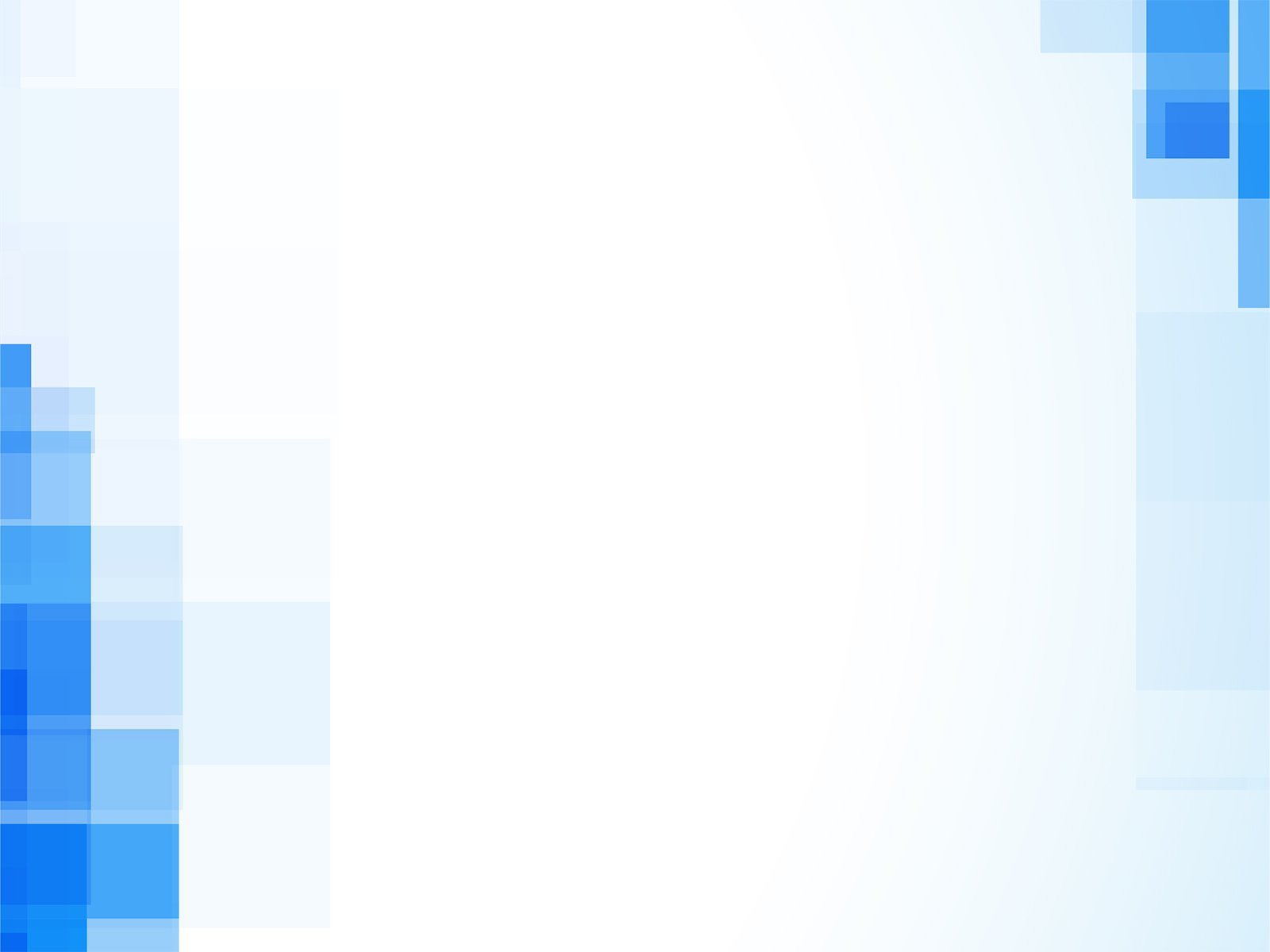 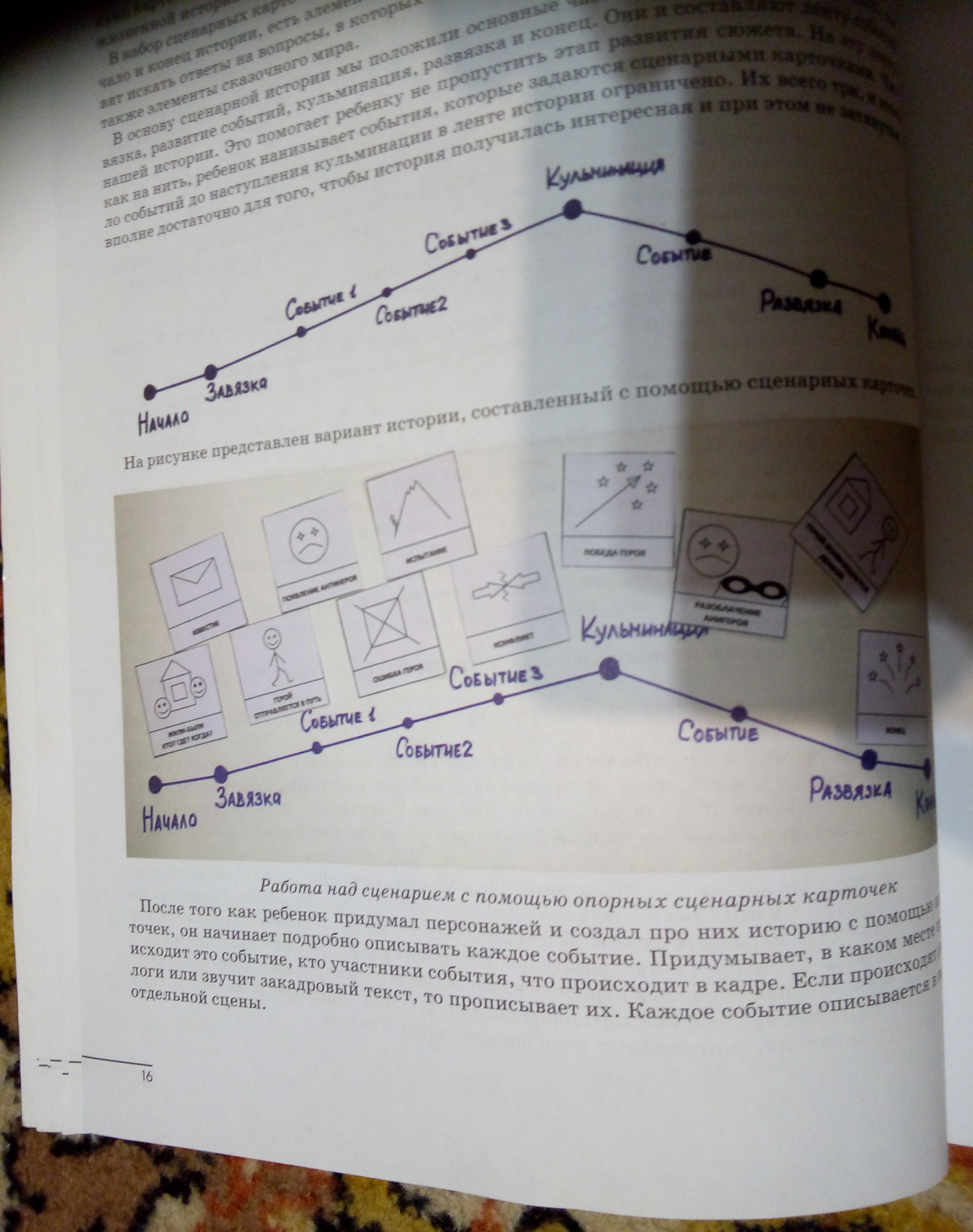 Если происходят диалоги или звучит закадровый текст, то прописывает их. Каждое событие описывается в виде отдельной сцены.
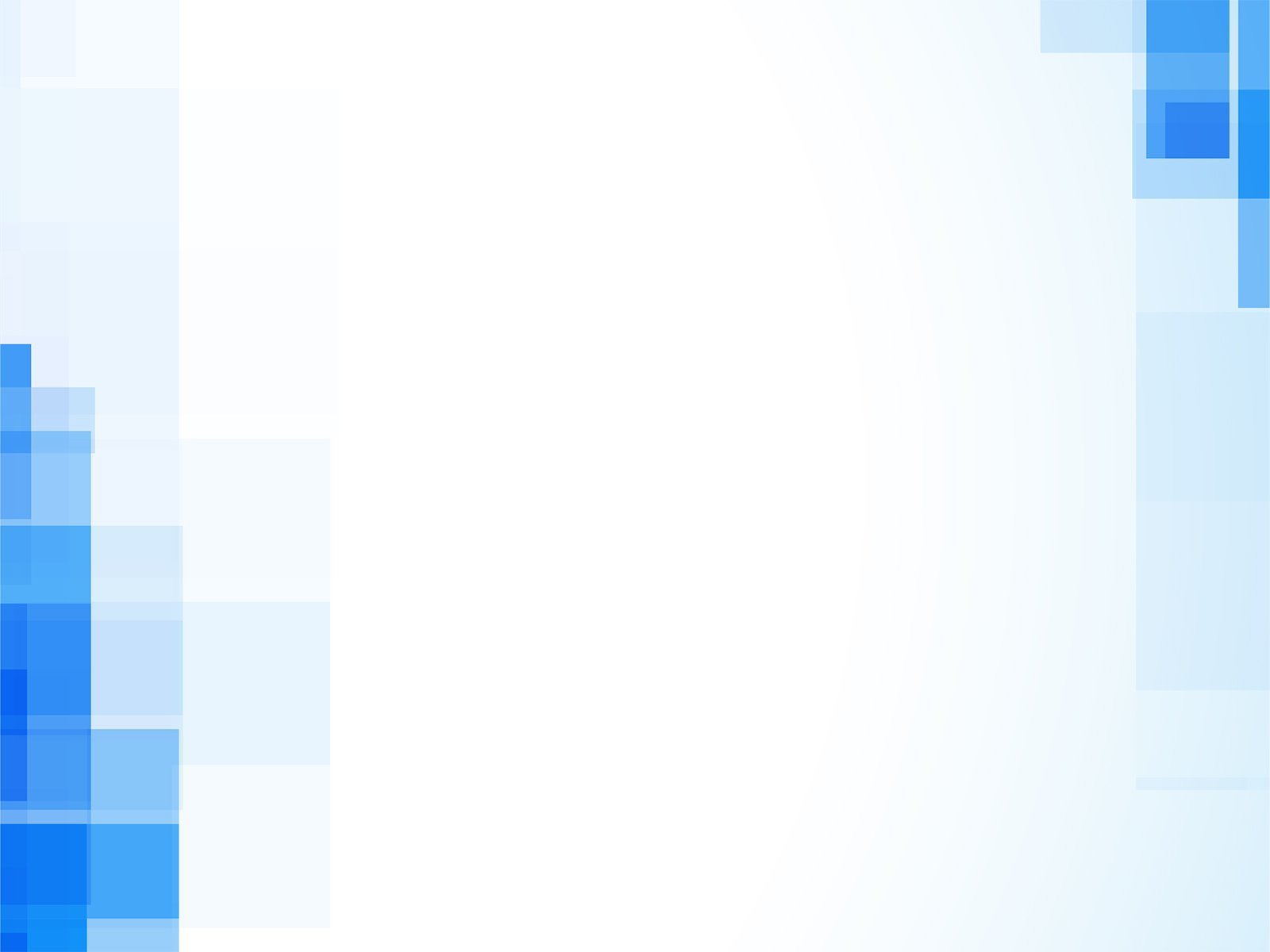 Как из текста сказки сделать мультсценарий?

С помощью небольших дополнений(номер сцены, описание места и времени, в котором происходит; описание участников сцены, действию монологов и диалогов, слов за кадром) создаем словесный образ того, что должно происходить на экране. Это своего рода техническое задание, выраженное в простой доступной словесной форме.
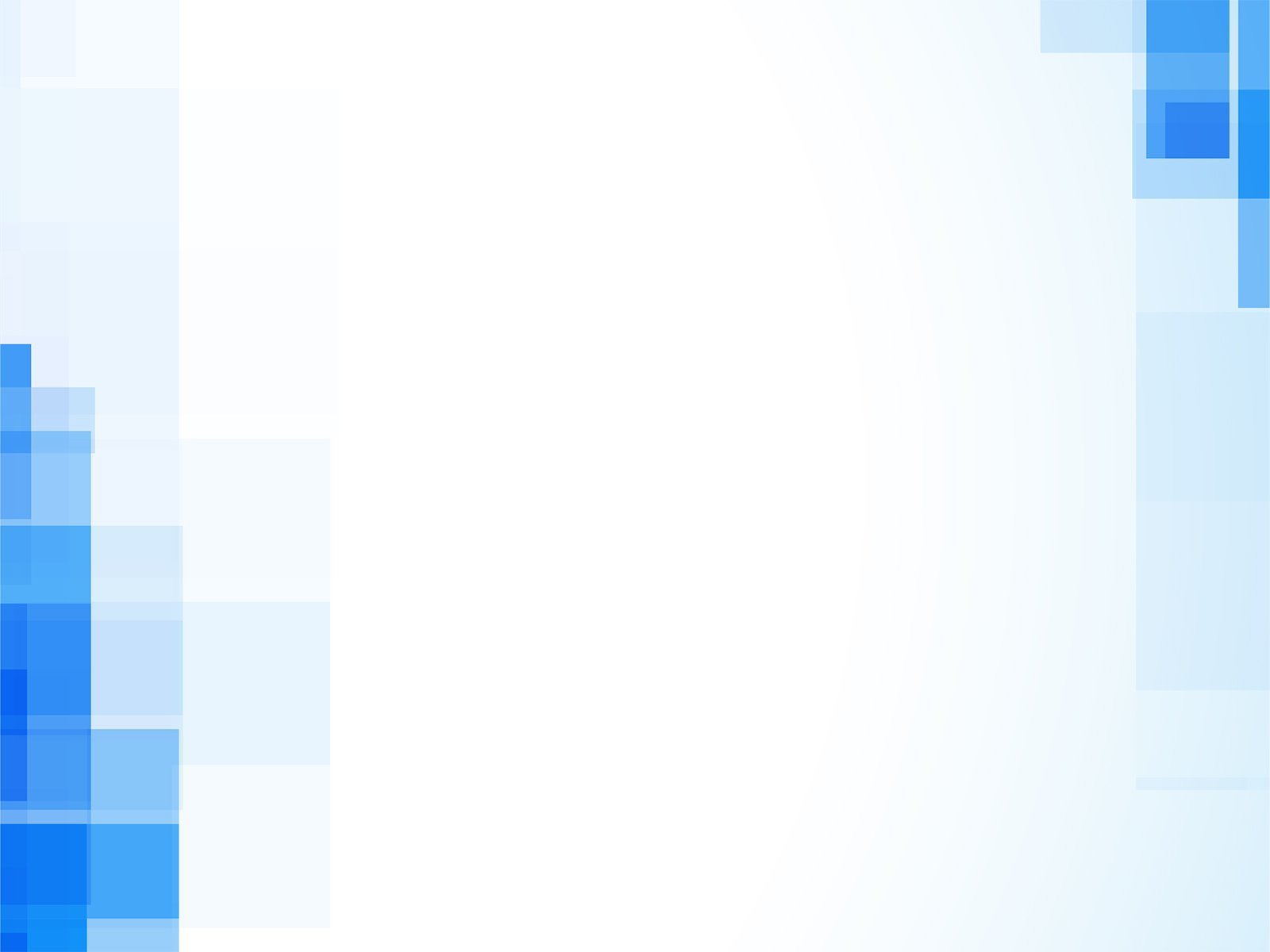 Пример сценария можно посмотреть здесь http://conf.ekarpinsk.ru/posts/419-multfilm-v-tehnike-plastilinovaja-perekladka.html